Segment Tree
Introduction
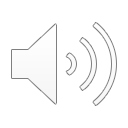 2
Introduction
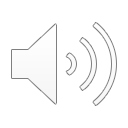 3
a Segment Tree to answer sum queries
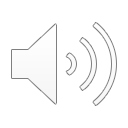 4
Structure of Segment Tree
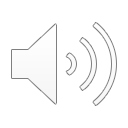 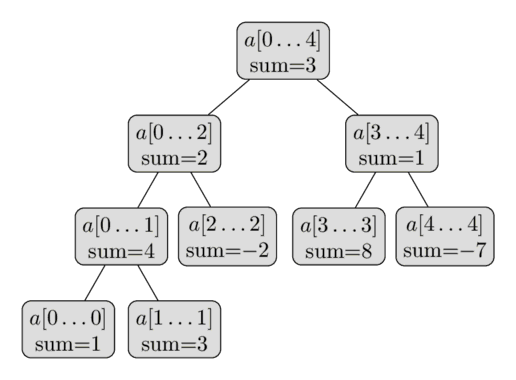 5
Structure of Segment Tree
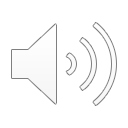 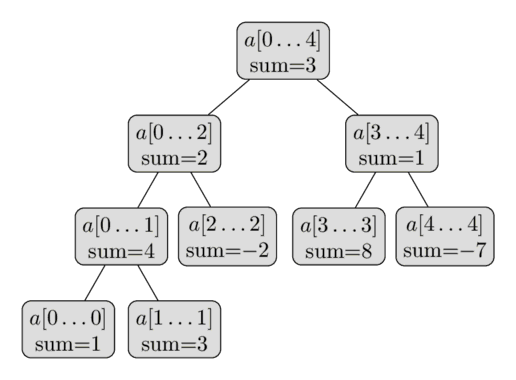 6
store the Segment Tree
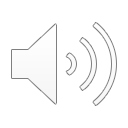 7
Construction
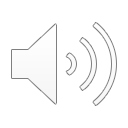 8
Construction-code
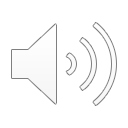 void build(int a[], int v, int tl, int tr) {
    if (tl == tr) {
    t[v] = a[tl]; 
    } else {
    int tm = (tl + tr) / 2;
    build(a, v*2, tl, tm); 
    build(a, v*2+1, tm+1, tr); 
    t[v] = t[v*2] + t[v*2+1];
    } 
}
9
Sum queries
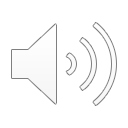 10
Sum queries
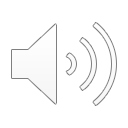 the query segment intersects with both children.make two recursive calls, one for each child.
processing a sum query is a function that recursively calls itself once with either the left or the right child.
the calculation of the query is a traversal of the tree, which spreads through all necessary branches of the tree, and uses the precomputed sum values of the segments in the tree.
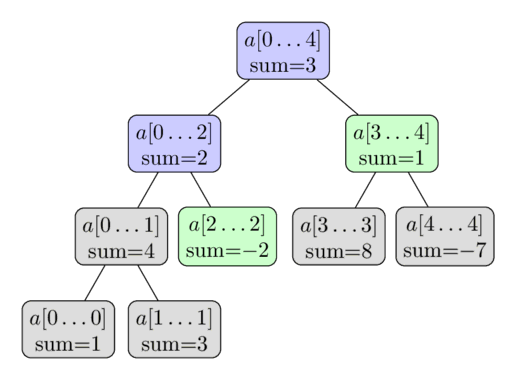 11
Sum queries
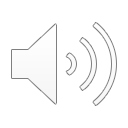 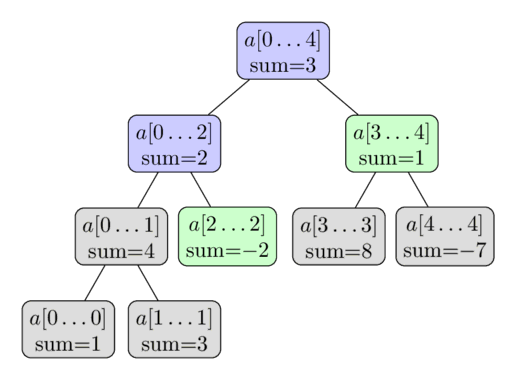 12
Sum queries - code
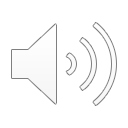 int sum(int v, int tl, int tr, int l, int r) {
    if (l > r) 
        return 0; 
    if (l == tl && r == tr) { 
        return t[v]; 
    } 
    int tm = (tl + tr) / 2; 
    return sum(v*2, tl, tm, l, min(r, tm)) 
        + sum(v*2+1, tm+1, tr, max(l, tm+1), r); 
}
13
Update queries
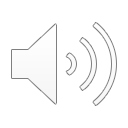 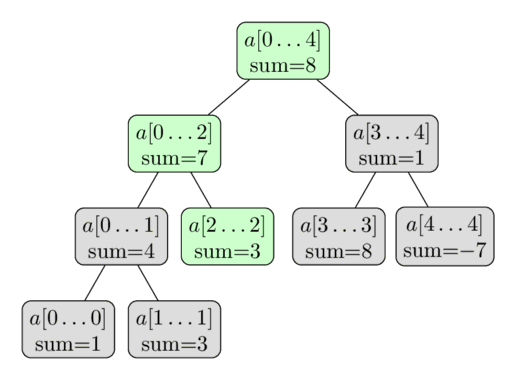 14
Update queries - code
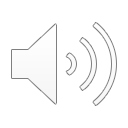 void update(int v, int tl, int tr, int pos, int new_val) {
    if (tl == tr) {
        t[v] = new_val;
    } else {
        int tm = (tl + tr) / 2;
        if (pos <= tm)
            update(v*2, tl, tm, pos, new_val);
        else
            update(v*2+1, tm+1, tr, pos, new_val);
        t[v] = t[v*2] + t[v*2+1];
    }
}
15
Memory efficient implementation
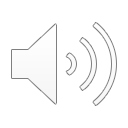 16
Range updates (Lazy Propagation)
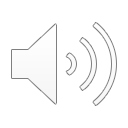 17
Addition on segments- code
void build(int a[], int v, int tl, int tr) {
    if (tl == tr) t[v] = a[tl]; 
    else {
        int tm = (tl + tr) / 2; 
        build(a, v*2, tl, tm); 
        build(a, v*2+1, tm+1, tr); 
        t[v] = 0; 
    } 
} 
void update(int v, int tl, int tr, int l, int r, int add) {
    if (l > r) return; 
    if (l == tl && r == tr) t[v] += add; 
    else { 
        int tm = (tl + tr) / 2; 
        update(v*2, tl, tm, l, min(r, tm), add); 
        update(v*2+1, tm+1, tr, max(l, tm+1), r, add); 
    } 
}
18
Addition on segments - code
int get(int v, int tl, int tr, int pos) {
    if (tl == tr) 
        return t[v]; 
    int tm = (tl + tr) / 2; 
    if (pos <= tm) 
        return t[v] + get(v*2, tl, tm, pos); 
    else 
        return t[v] + get(v*2+1, tm+1, tr, pos); 
}
19
Range updates (Lazy Propagation)
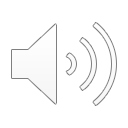 20
Range updates (Lazy Propagation)
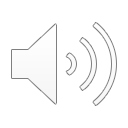 21
Range updates (Lazy Propagation)
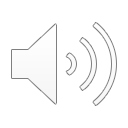 22
Assignment on segments - code
void push(int v) { 
    if (marked[v]) { 
        t[v*2] = t[v*2+1] = t[v]; 
        marked[v*2] = marked[v*2+1] = true; 
        marked[v] = false; 
    } 
} 
void update(int v, int tl, int tr, int l, int r, int new_val) { 
    if (l > r) return; 
    if (l == tl && tr == r) { 
        t[v] = new_val; 
        marked[v] = true; 
    } else { 
        push(v); 
        int tm = (tl + tr) / 2; 
        update(v*2, tl, tm, l, min(r, tm), new_val); 
        update(v*2+1, tm+1, tr, max(l, tm+1), r, new_val); 
    } 
}
23
Assignment on segments - code
int get(int v, int tl, int tr, int pos) { 
    if (tl == tr) { 
        return t[v]; 
    } 
    push(v); 
    int tm = (tl + tr) / 2; 
    if (pos <= tm) 
        return get(v*2, tl, tm, pos); 
    else 
        return get(v*2+1, tm+1, tr, pos); 
}
24
Range updates (Lazy Propagation)
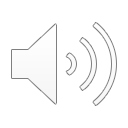 25
Adding on segments , querying for maximum - code
void push(int v) {
    t[v*2] += lazy[v]; 
    lazy[v*2] += lazy[v]; 
    t[v*2+1] += lazy[v]; 
    lazy[v*2+1] += lazy[v]; 
    lazy[v] = 0; 
} 
void update(int v, int tl, int tr, int l, int r, int addend) { 
    if (l > r) return; 
    if (l == tl && tr == r) { 
        t[v] += addend; lazy[v] += addend; 
    } else { 
        push(v); 
        int tm = (tl + tr) / 2; 
        update(v*2, tl, tm, l, min(r, tm), addend); 
        update(v*2+1, tm+1, tr, max(l, tm+1), r, addend); 
        t[v] = max(t[v*2], t[v*2+1]); 
    } 
}
26
Adding on segments , querying for maximum - code
int query(int v, int tl, int tr, int l, int r) { 
    if (l > r) 
        return -INF; 
    if (l <= tl && tr <= r) 
        return t[v]; 
    push(v); 
    int tm = (tl + tr) / 2; 
    return max(query(v*2, tl, tm, l, min(r, tm)), 
               query(v*2+1, tm+1, tr, max(l, tm+1), r)); 
}
27
Persistent Segment Tree
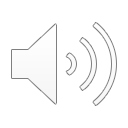 28
Persistent Segment Tree
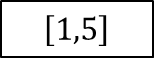 29
Persistent Segment Tree - code
struct Vertex { 
    Vertex *l, *r; 
    int sum; 
    Vertex(int val) : l(nullptr), r(nullptr), sum(val) {} 
    Vertex(Vertex *l, Vertex *r) : l(l), r(r), sum(0) { 
        if (l) sum += l->sum; 
        if (r) sum += r->sum; 
    } 
}; 

Vertex* build(int a[], int tl, int tr) { 
    if (tl == tr) 
        return new Vertex(a[tl]); 
    int tm = (tl + tr) / 2; 
    return new Vertex(build(a, tl, tm), build(a, tm+1, tr)); 
}
30
Persistent Segment Tree - code
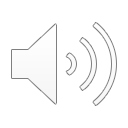 int get_sum(Vertex* v, int tl, int tr, int l, int r) { 
    if (l > r) 
        return 0; 
    if (l == tl && tr == r) 
        return v->sum; 
    int tm = (tl + tr) / 2; 
    return get_sum(v->l, tl, tm, l, min(r, tm)) 
         + get_sum(v->r, tm+1, tr, max(l, tm+1), r); 
} 

Vertex* update(Vertex* v, int tl, int tr, int pos, int new_val) { 
    if (tl == tr) 
        return new Vertex(new_val); 
    int tm = (tl + tr) / 2; 
    if (pos <= tm) 
        return new Vertex(update(v->l, tl, tm, pos, new_val), v->r); 
    else 
        return new Vertex(v->l, update(v->r, tm+1, tr, pos, new_val)); 
}
31
Finding the k-th smallest number in a range
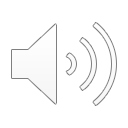 32
Finding the k-th smallest number in a range
33
Finding the k-th smallest number in a range
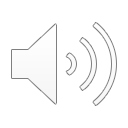 34
Implicit Segment Tree
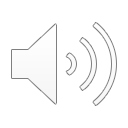 35
The End
36